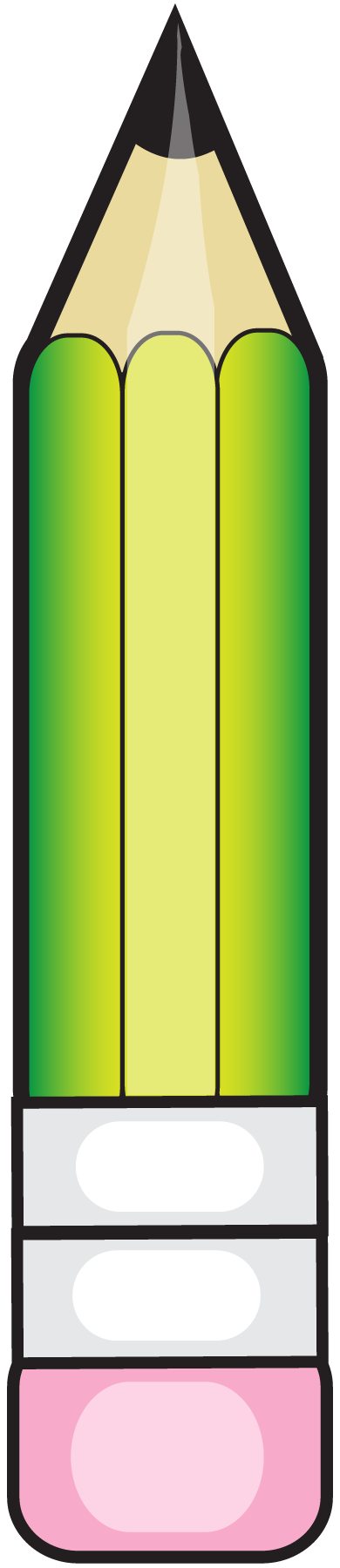 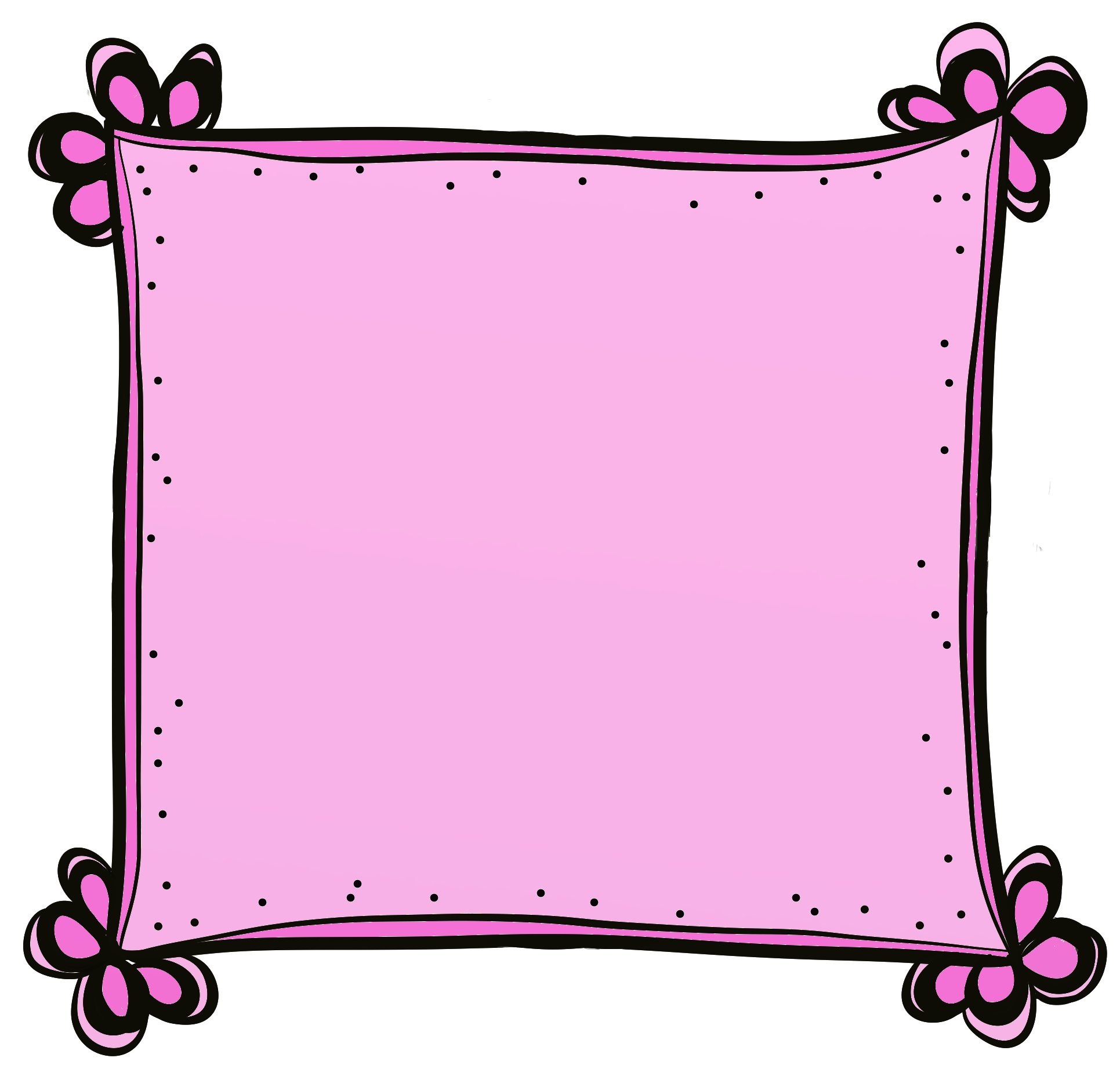 ZAMJENIČKI PRIDJEVI
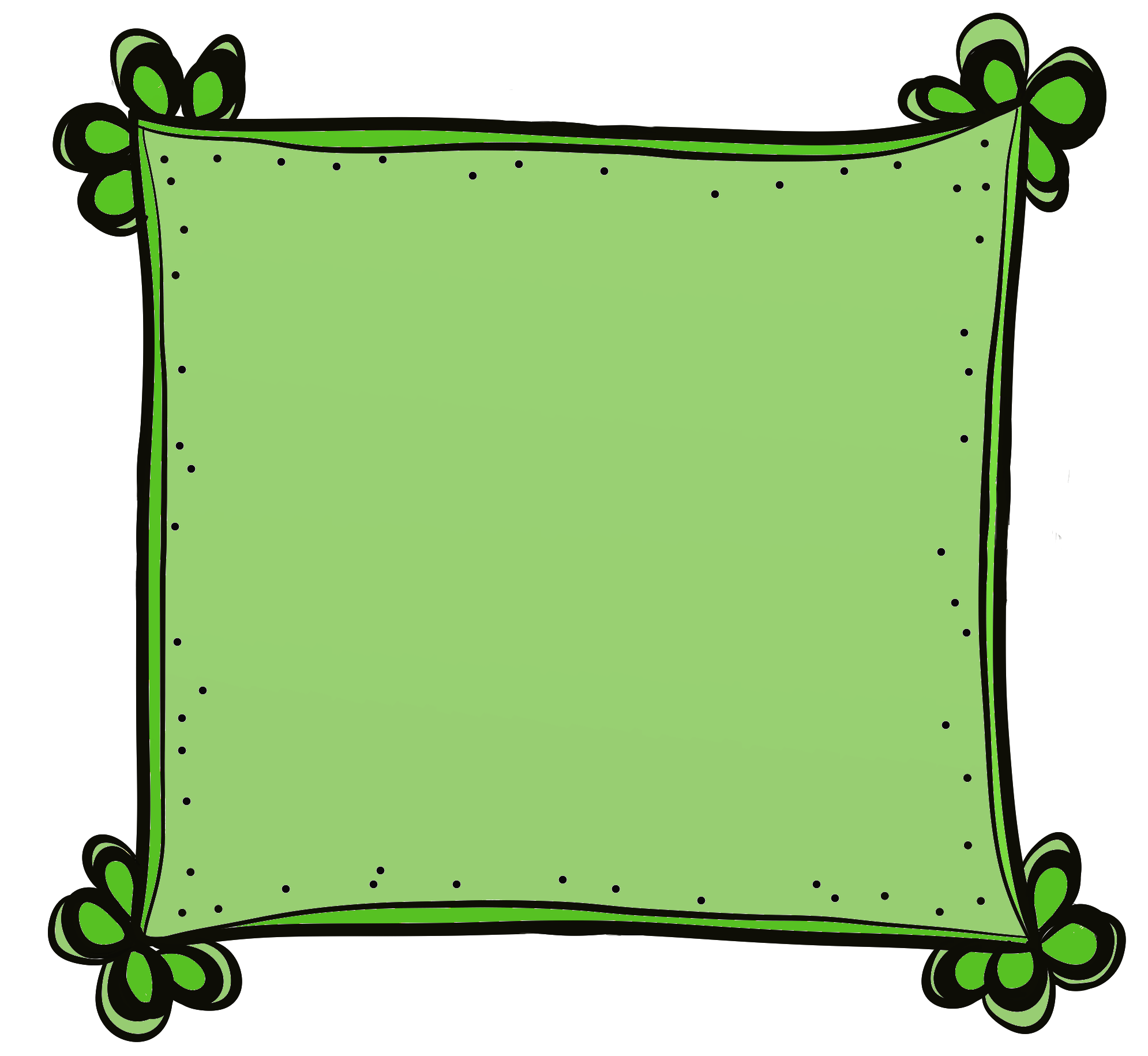 -pridjevi koji imaju za  G i D singulara imaju nastavke kao i zamjenice
G sg – ius
D sg – i
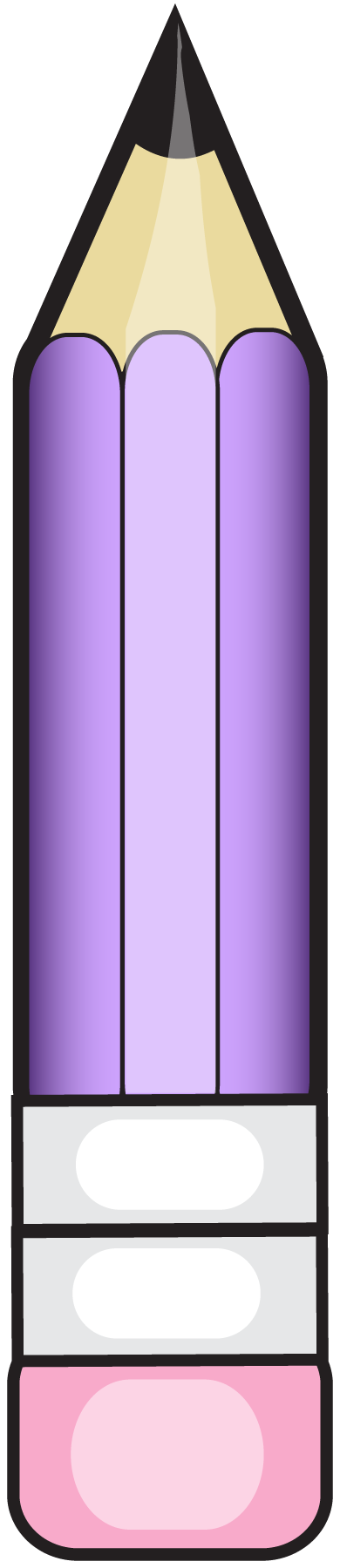 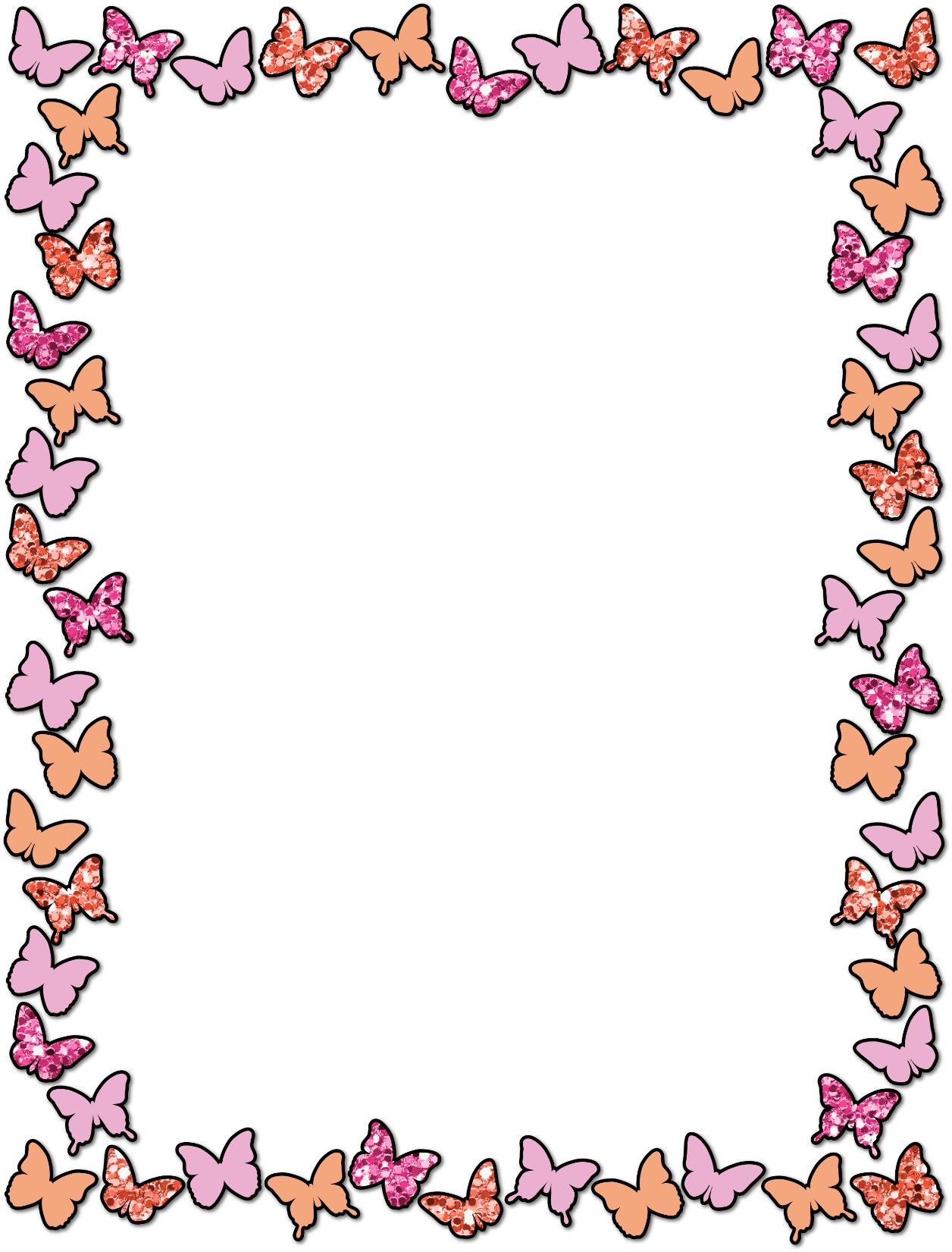 UNUS 3 – jedan
SOLUS 3 – sam
TOTUS 3 – čitav, sav
NULLUS 3 – nijedan
ULLUS 3 – ijedan
pridjevi 1.i 2.deklinacije na –us,-a,-um
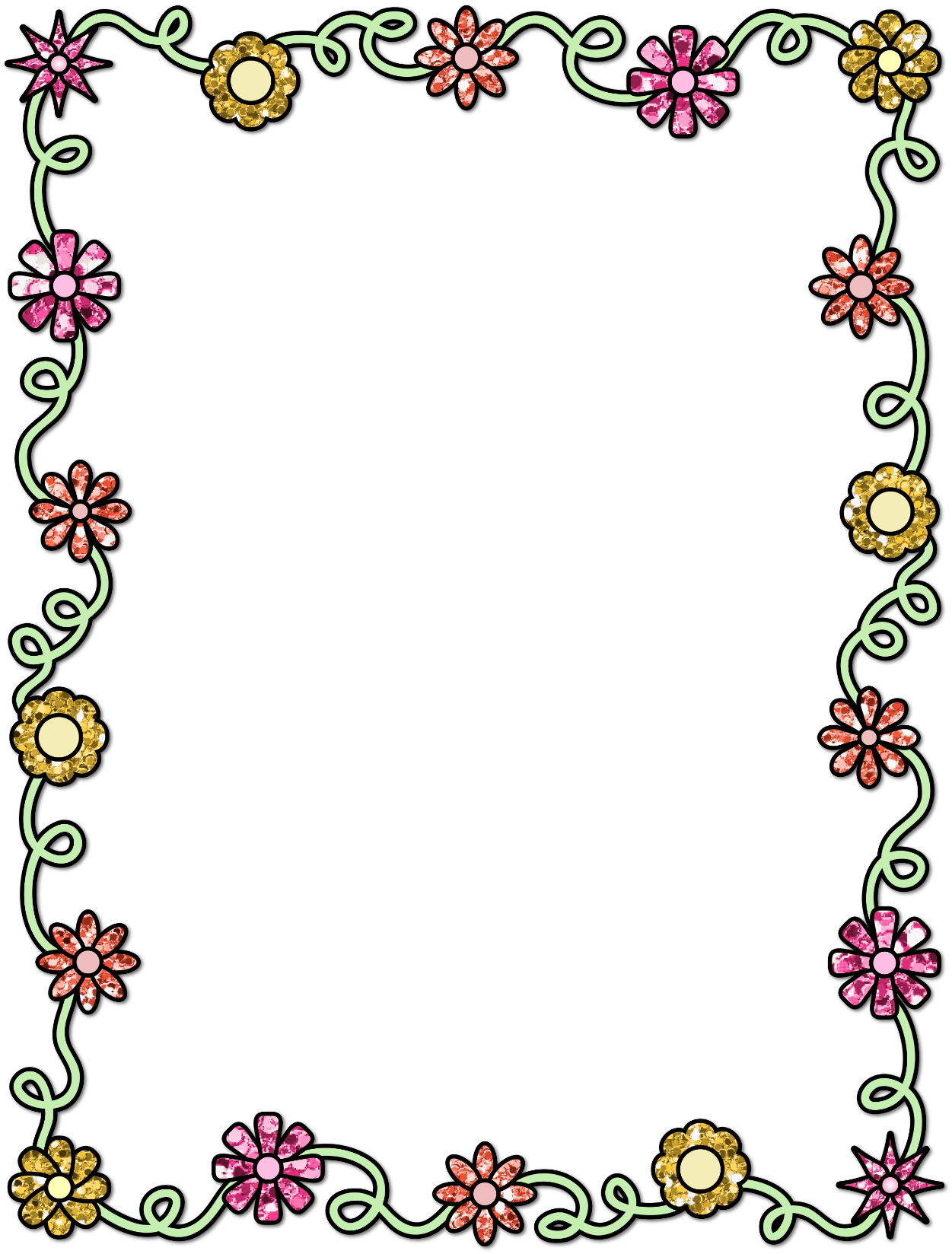 UTER, UTRA, UTRUM – koji (od dvojice)
UTERQUE, UTRAQUE, UTRUMQUE 
– i jedan i drugi (od dvojice)
NEUTER, NEUTRA, NEUTRUM 
– ni jedan ni drugi (od dvojice)
uter pridjevi
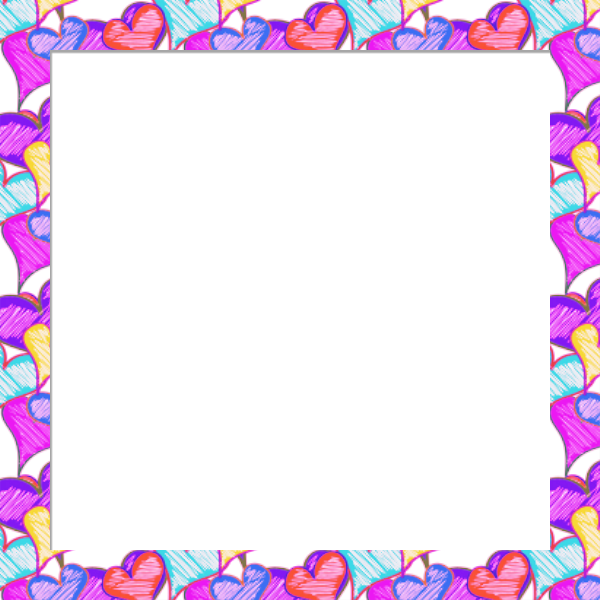 ALIUS, ALIA, ALIUD – drugi (od više njih)
ALTER, ALTERA, ALTERUM – drugi (od dvojice)
pridjevi sa značenjem DRUGI
ALIUS koristi za G i D singulara oblike zamjeničkog pridjeva ALTER
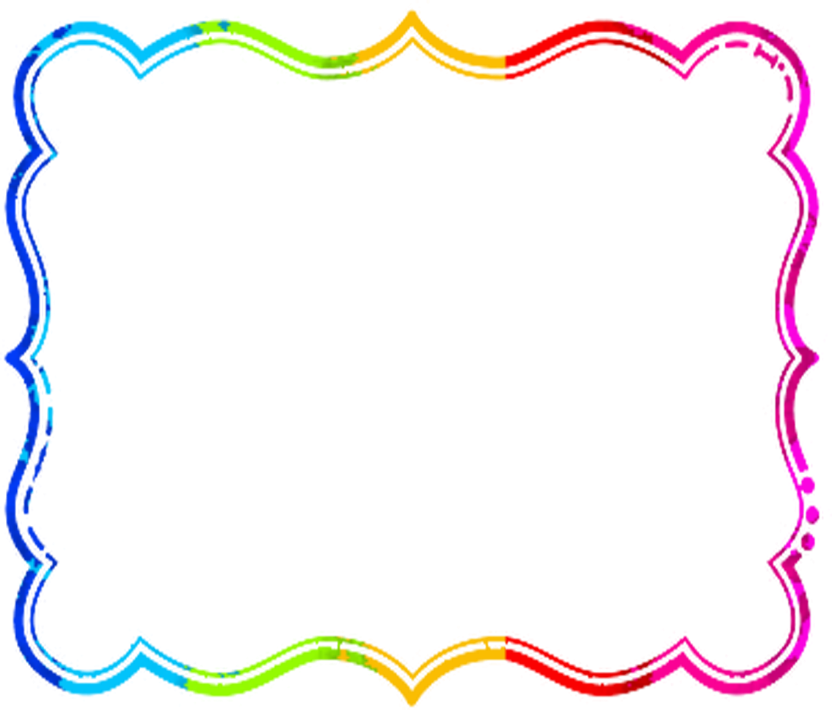 MNEMOTEHNIKA – UNUS NAUTA
UNUS
NULLUS
ULLUS
SOLUS
NEUTER
ALTER
UTER
TOTUS
ALIUS
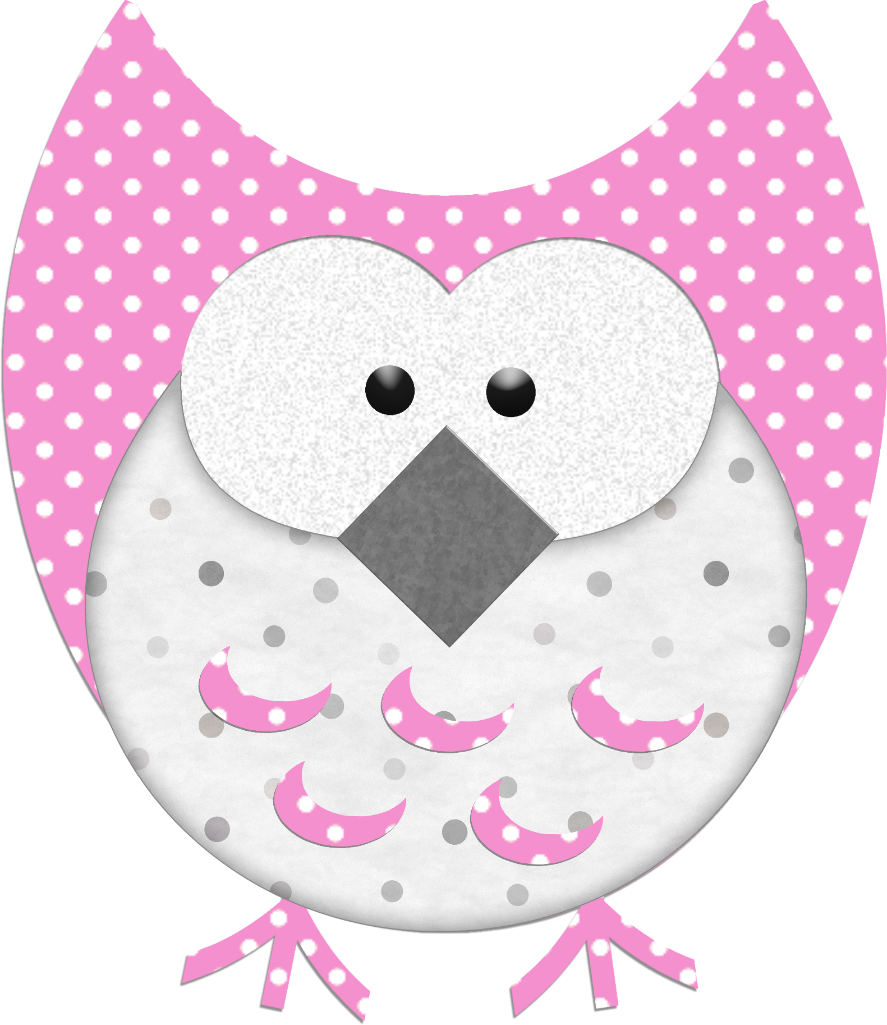 zamjenički pridjev
genitiv singulara
dativ singulara
UNI
UNIUS
UNUS 3
SOLI
SOLUS 3
SOLIUS
TOTIUS
TOTI
TOTUS 3
NULLI
NULLUS 3
NULLIUS
ULLI
ULLIUS
ULLUS 3
UTRI
UTRIUS
UTER,UTRA,UTRUM
UTRIQUE
UTERQUE,UTRAQUE,UTRUMQUE
UTRIUSQUE
NEUTER,NEUTRA,NEUTRUM
NEUTRI
NEUTRIUS
ALTERIUS
ALTERI
ALTER,ALTERA,ALTERUM
ALTERIUS
ALTERI
ALIUS,ALIA,ALIUD